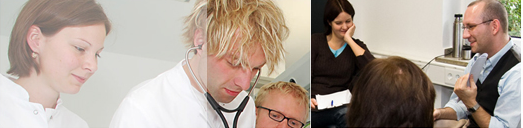 Geschlechteraspekte bei Suizid und Suizidalität
Folien: bereitgestellt durch die Austauschplattform „GenderMed-Wiki“
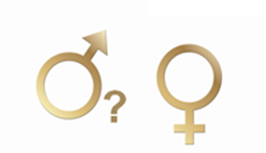 Suizid & Suizidalität
Gliederung _________________                                  
Epidemiologie
Risikofaktoren 
Suizidalität bei Medizinerinnen & Medizinern
Ausblick
Literatur
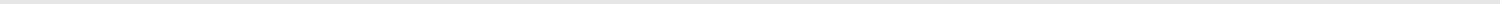 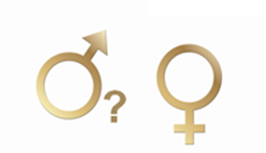 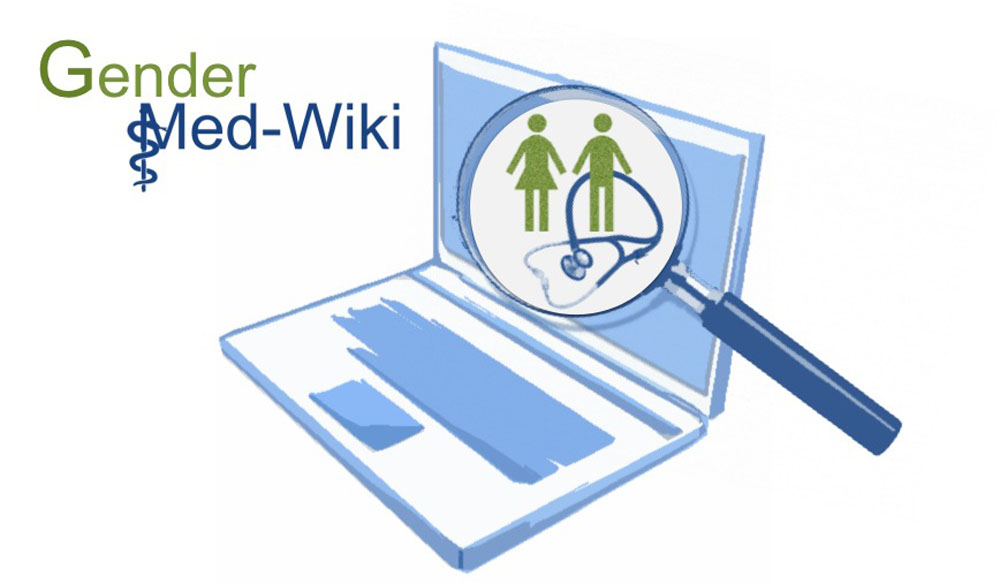 Epidemiologie
Bis zu 70 Prozent aller Suizide erfolgen im Rahmen einer depressiven Erkrankung.
 Im Jahr 2012 haben sich 2603 Frauen und sogar 7287 Männer in Deutschland suizidiert. Damit suizidieren sich Männer bis zu dreimal so häufig wie Frauen, wobei Frauen öfter einen Suizidversuch begehen.
 Die erhöhte Suizidrate bei geringerer Suizidversuchsrate bei Männern wird als sogenanntes Gender Paradox diskutiert.
Tabelle 1. Suizidraten (Suizide auf 100 000 Personen der Allgemeinbevölkerung pro Jahr) bei Männern und Frauen in unterschiedlichen Altersgruppen. 1990 bis 2012. [Quelle: NASPRO, 2012]
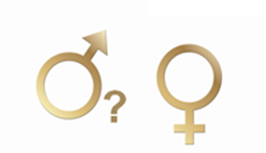 Risikofaktoren
Der größte Risikofaktor für einen Suizid ist eine psychische Erkrankung. Vor allem Depression, aber auch schizophrene oder Suchterkrankungen erhöhen das Risiko eines Suizides enorm. Dabei werden 90 Prozent aller Suizide mit einer psychischen Erkrankung assoziiert.
Tabelle 2. (Weitere) Risikofaktoren für einen Suizid bei Männern und Frauen. [Quelle: Oquendo et al. (2007)]
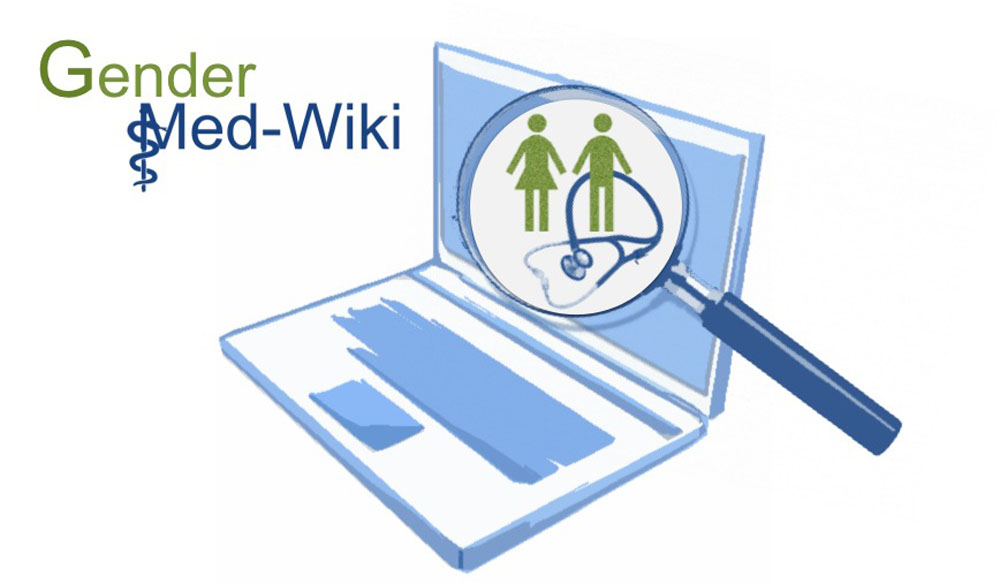 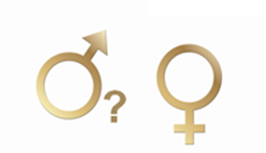 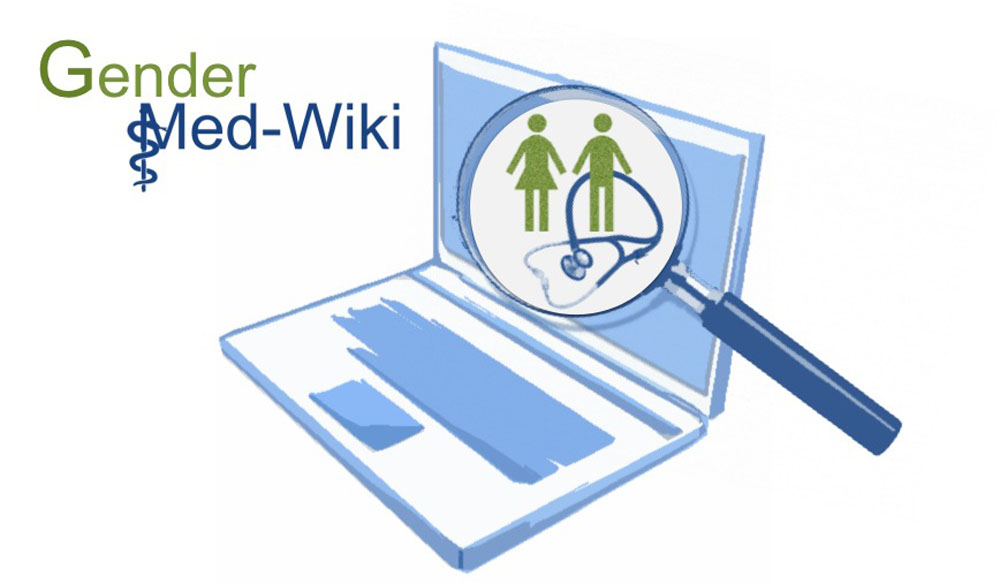 Suizidalität bei Medizinerinnen & Medizinern
Medizinerinnen & Mediziner weisen eine höhere Suizidrate auf als in der Allgemeinbevölkerung (1,3 bis 3,4-fach erhöht, vgl. Reiner et al., 2005)

Bei einer Studie (Reiner et al., 1986) gaben die Hälfte der befragten    
    Medizinerinnen & Mediziner an, in ihrem Leben bereits Suizidabsichten  
    gehabt zu haben, zwei Drittel hielten es für möglich, sich in Zukunft zu 
    suizidieren.
Anders als in der Allgemeinbevölkerung suizidieren sich Medizinerinnen etwa genauso häufig wie ihre männlichen Kollegen! 

Als Risikofaktor wird u. a. die ständige Doppelbelastung als Berufstätige und Mutter diskutiert.
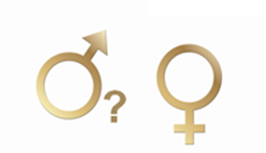 Ausblick
1. Einer der größten Risikofaktoren ist das Vorhandensein einer Depression.
Gegenwärtig besteht noch immer eine gesellschaftliche Depressionsblindheit bei Männern und damit eine deutliche Unterdiagnostizierung. 

 Deshalb: fundierte Kenntnisse von Geschlechterunterschieden in der Phänomenologie von Depressionen sind notwendig.


2. Geschlechtersensible Suizidpräventionen sind selten. Ein Zugang für präventive Maßnahmen bei Männern könnten Präventionsprogramme am Arbeitsplatz sein.


3. Generelles Umdenken von Geschlechterrollen ist nötig, um (u. a.) die Akzeptanz psychischer Krankheiten bei Männern zu fördern und das Hilfesuchverhalten zu erhöhen.
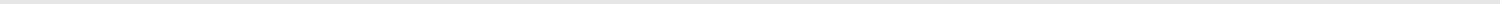 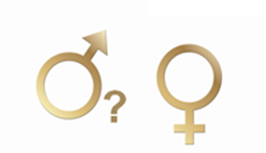 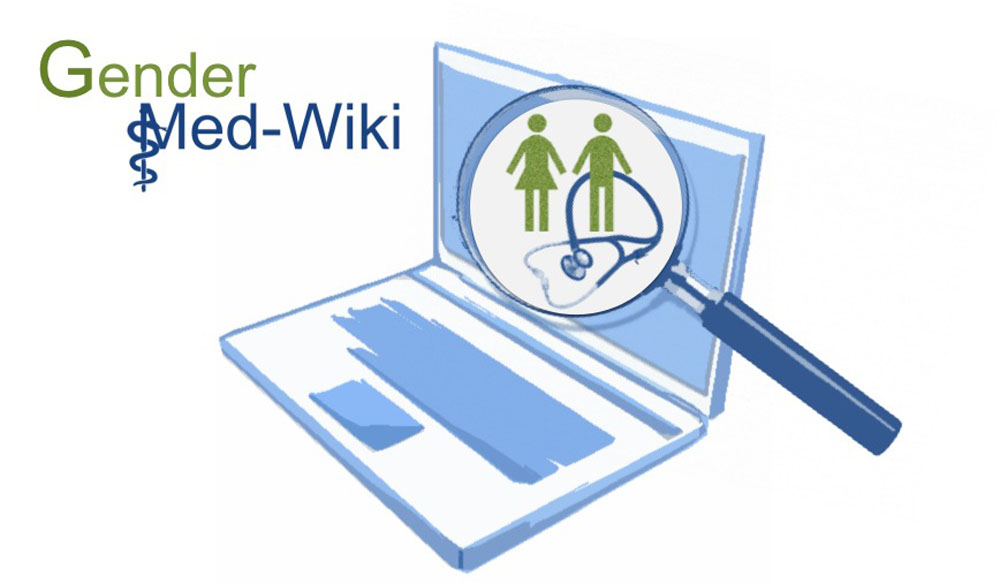 Literatur
Gößwald A, Lange M, Kamtsiuris P, Kurth B. DEGS: Studie zur Gesundheit Erwachsener in 	Deutschland. Bundesgesundheitsbl. 2012; 55(6-7):775–80.
Gullestrup, J., Lequertier, B., & Martin, G. (2011). MATES in construction: impact of a 	multimodal, community-based program for suicide prevention in the construction industry. 	International journal of environmental research and public health, 8(11), 4180–4196. 	doi:10.3390/ijerph8114180
NASPRO. (2012). Nationales Suizidpräventionsprogramm für Deutschland. Suizide in 	Deutschland 2012: Suizidzahlen und -raten 1990-2012 in Deutschland.
Oquendo, M. A., Bongiovi-Garcia, M. E., Galfalvy, H., Goldberg, P. H., Grunebaum, M. F., 	Burke, 	A. K., & J John Mann, M. D. (2007). Sex differences in clinical predictors of suicidal acts after 	major depression: a prospective study. American Journal of Psychiatry.
Reimer, C., Trinkaus, S., & Jurkat, H. B. (2005). Suizidalität bei Ärztinnen und Ärzten.
	 Psychiatrische Praxis, 32(08), 381-385. 
Reimer C, Zimmermann R, Balck F. Suizidalität im Urteil von klinisch tätigen Ärzten. Nervenarzt. 	1986; 57 100-107
Wahlbeck K. & Mäkinen M. (Eds). (2008). Prevention of depression and suicide. Consensus 	paper. Luxembourg: European Communities.
Wolfersdorf, M., & Plöderl, M. (2016). Geschlechterunterschiede bei Suizid und Suizidalität. In 	P. 	Kolip & K. Hurrelmann (Eds.), Programmbereich Gesundheit. Handbuch Geschlecht 	und Gesundheit. Männer und Frauen im Vergleich (2nd ed.). Bern: Hogrefe.
Wolfersdorf, M. (2009). Männersuizid: Warum sich "erfolgreiche" Männer umbringen - 	Gedanken zur Psychodynamik. Blickpunkt der Mann, (7), 38–41.
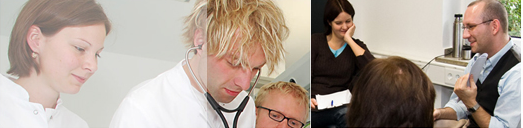 Dank
Dieses Vorhaben wird aus Mitteln des Bundesministeriums für Bildung und Forschung unter dem Förderkennzeichen 01 FP 1506 gefördert.
Die Verantwortung für den Inhalt dieser Veröffentlichung liegt bei den
Autor/-innen.